Инжекторы ЛУ-20 и ЛУТИ
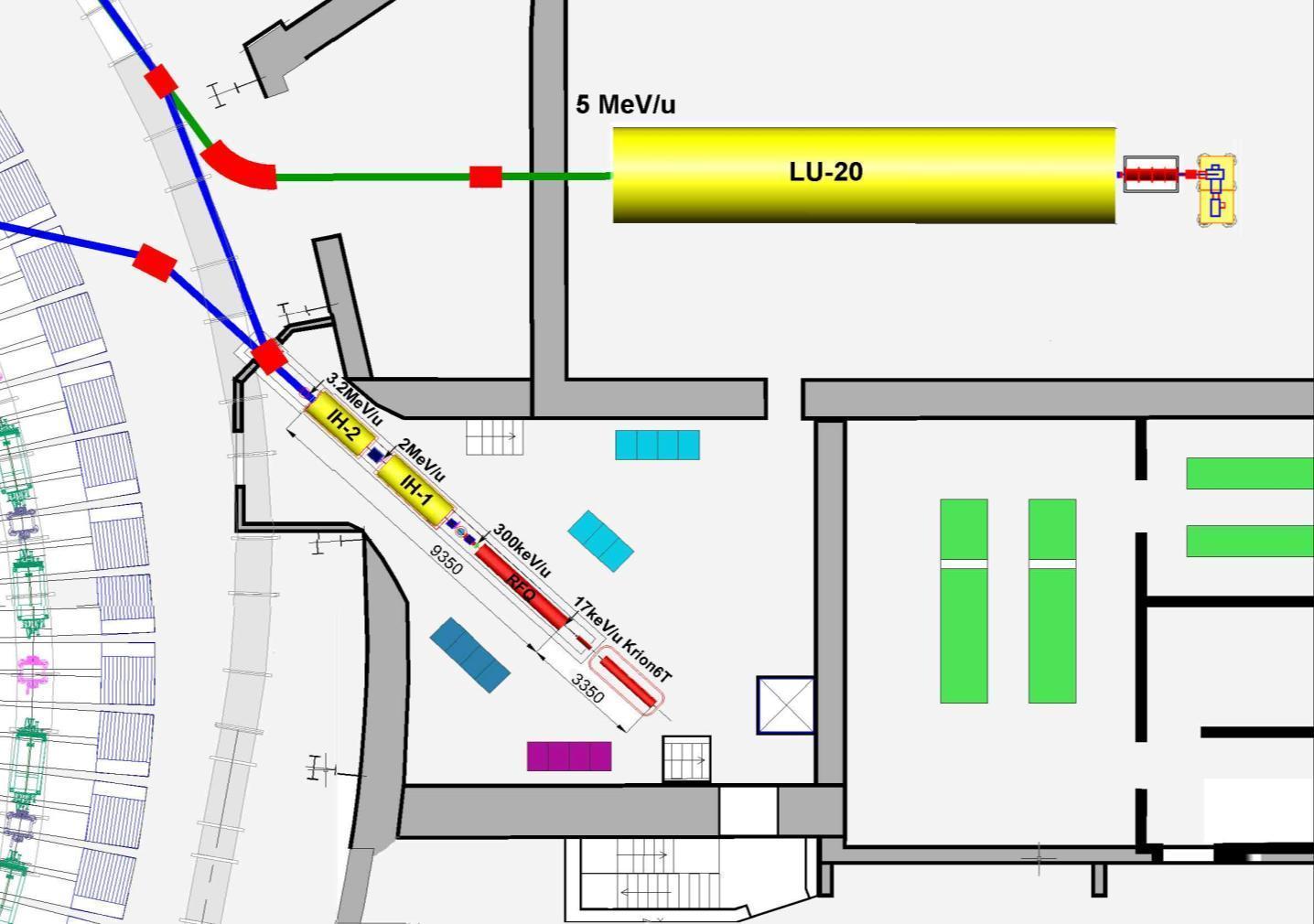 p↑, d↑, ions Z/A>0,3
Ions Z/A>0,3
LIS
Transport channel
to Nuclotron
RFQ
Transport channel to booster
SPI
p↑,d↑
10mA
LU-20  Building
HILАC
ESIS
“KRION”
Booster
Nuclotron
RF amplifier for LU-20
1
Для обеспечения инжекции тяжелых ионов в Бустер необходимо:
Настроить источник ионов «Крион» для производства и вывода необходимого сорта ионов в канал LEBT (Донец Е.Е.)
Настроить канал LEBT для перевода пучка ионов в ЛУТИ (8 параметров)
Настроить ускоритель ЛУТИ (17 параметров) 
Настроить канал ЛУТИ-Бустер (23 параметра) 
Настроить систему синхронизации
Оперативному персоналу осуществлять диагностику не только пучка ионов, но и оборудования а также инжектора поддерживать и, при необходимости, изменять значения параметров во время сеанса.
Все 48 параметров настройки инжектора взаимосвязаны
Результат правильной настройки инжектора– сигнал быстрого трансформатора тока (FCT), расположенного в месте инжекции в Бустер и циркуляция
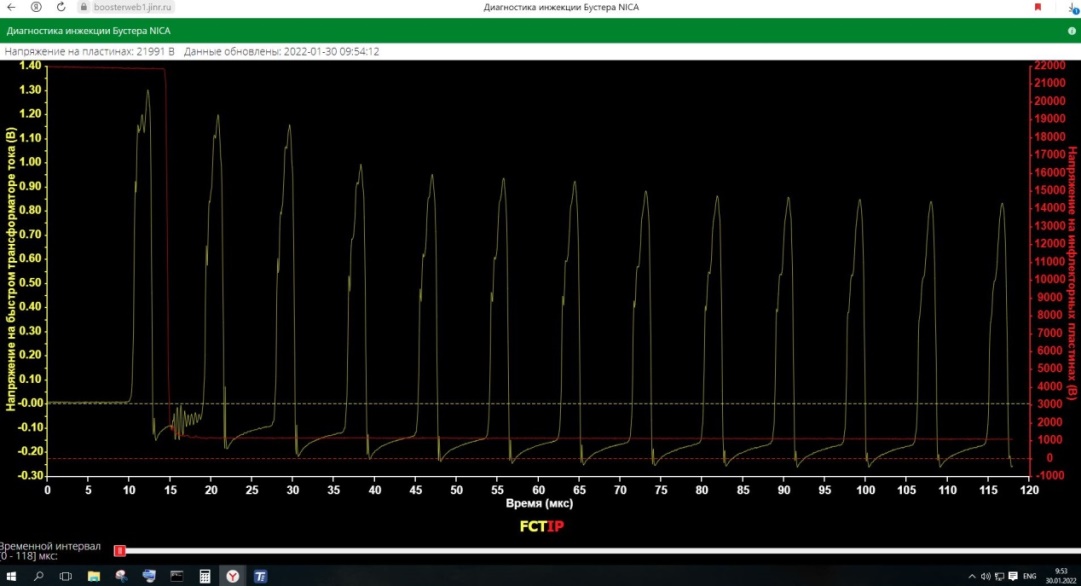 2023, ОИЯИ, г.Дубна
2
Настройка канала LEBT, 8 параметров
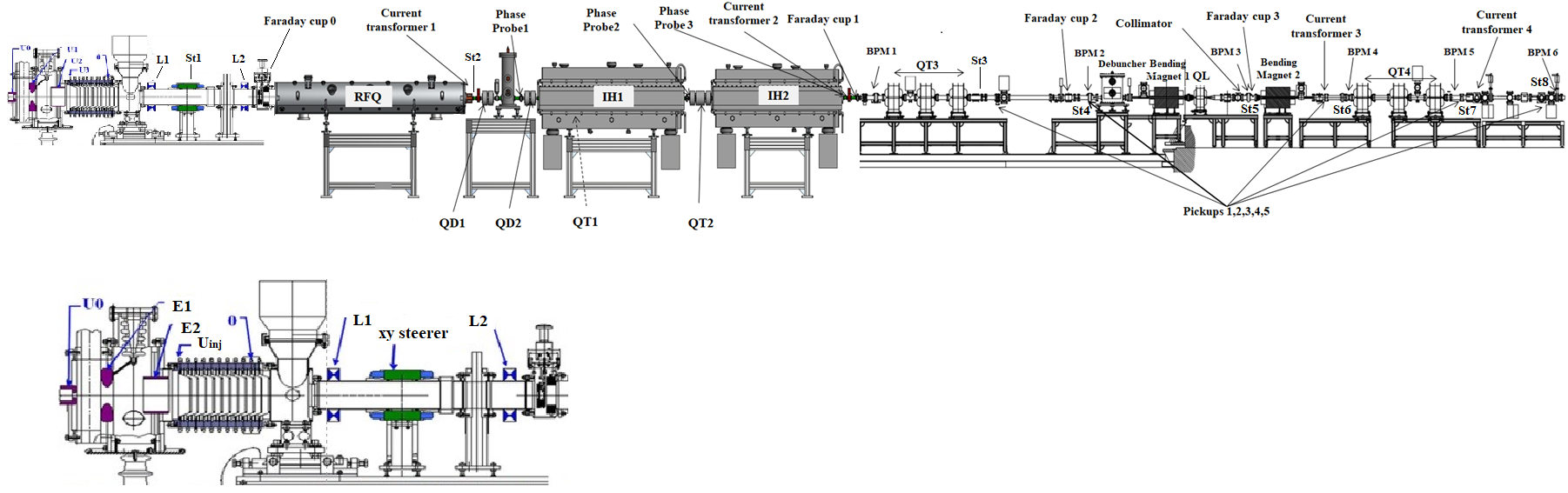 Вход LEBT
Выход LEBT (вход RFQ)
Результат правильной настройки LEBT– сигнал на цилиндре Фарадея на входе RFQ
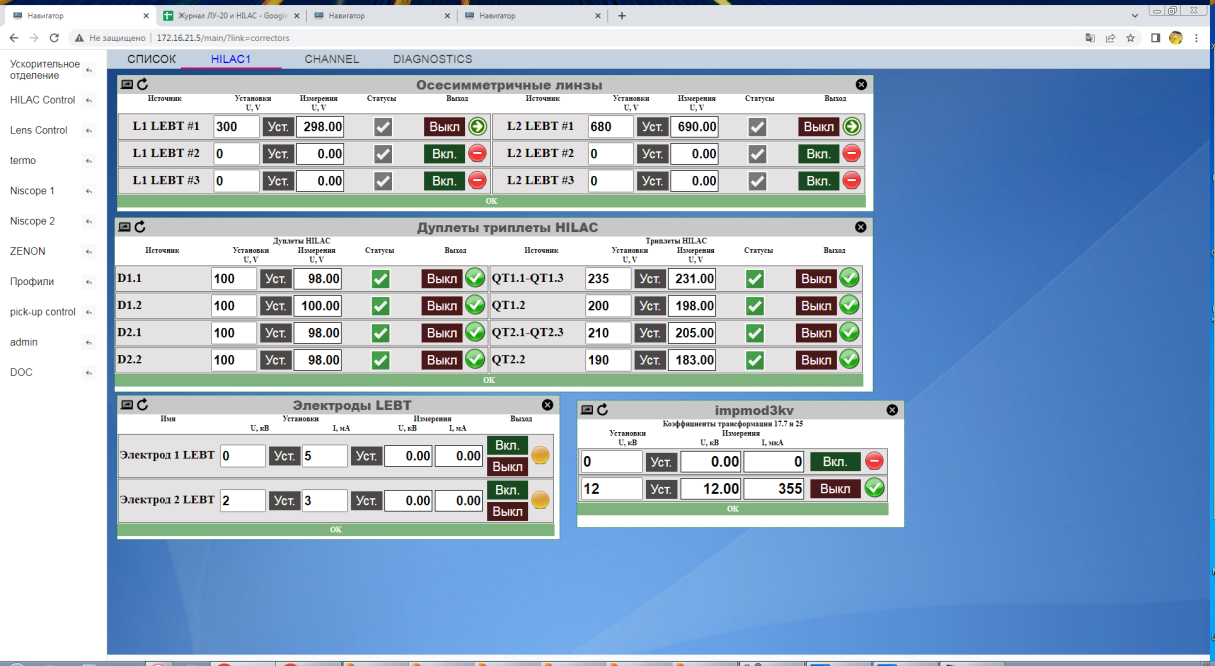 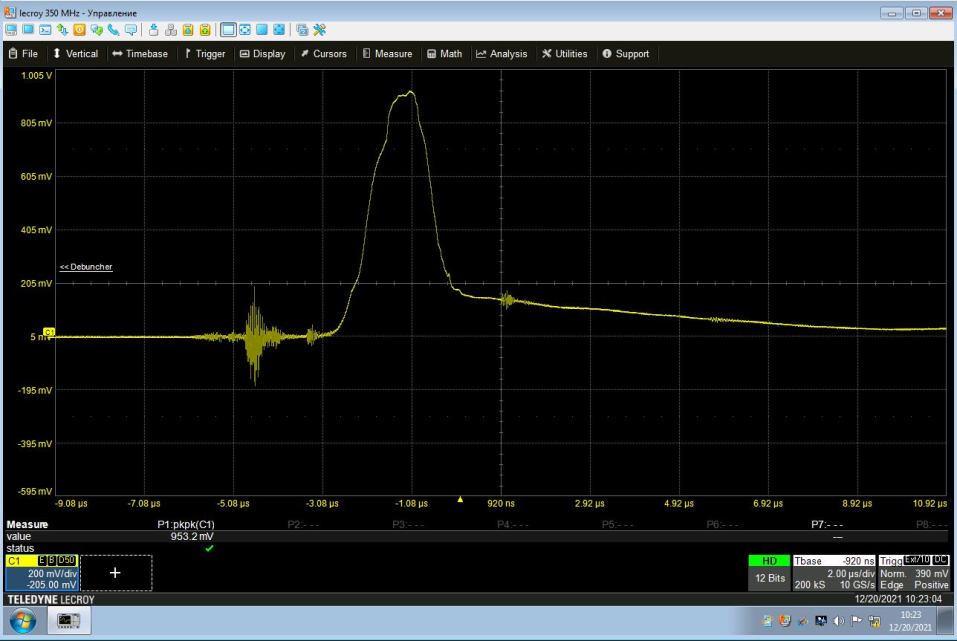 Сигнал ЦФ на входе 
в ускоритель
2 мкс
3
Настройка канала LEBT, 8 параметров
Eout=17 keV/u
Ускоряющая трубка
Фокусирующие электроды
вход RFQ
выход  источника  ионов
Магнитные соленоиды
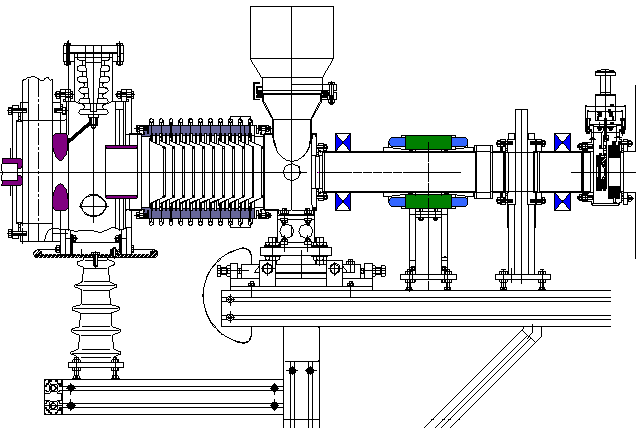 Корректоры
Настройка канала LEBT, 7 параметров
Eout=17 keV/u
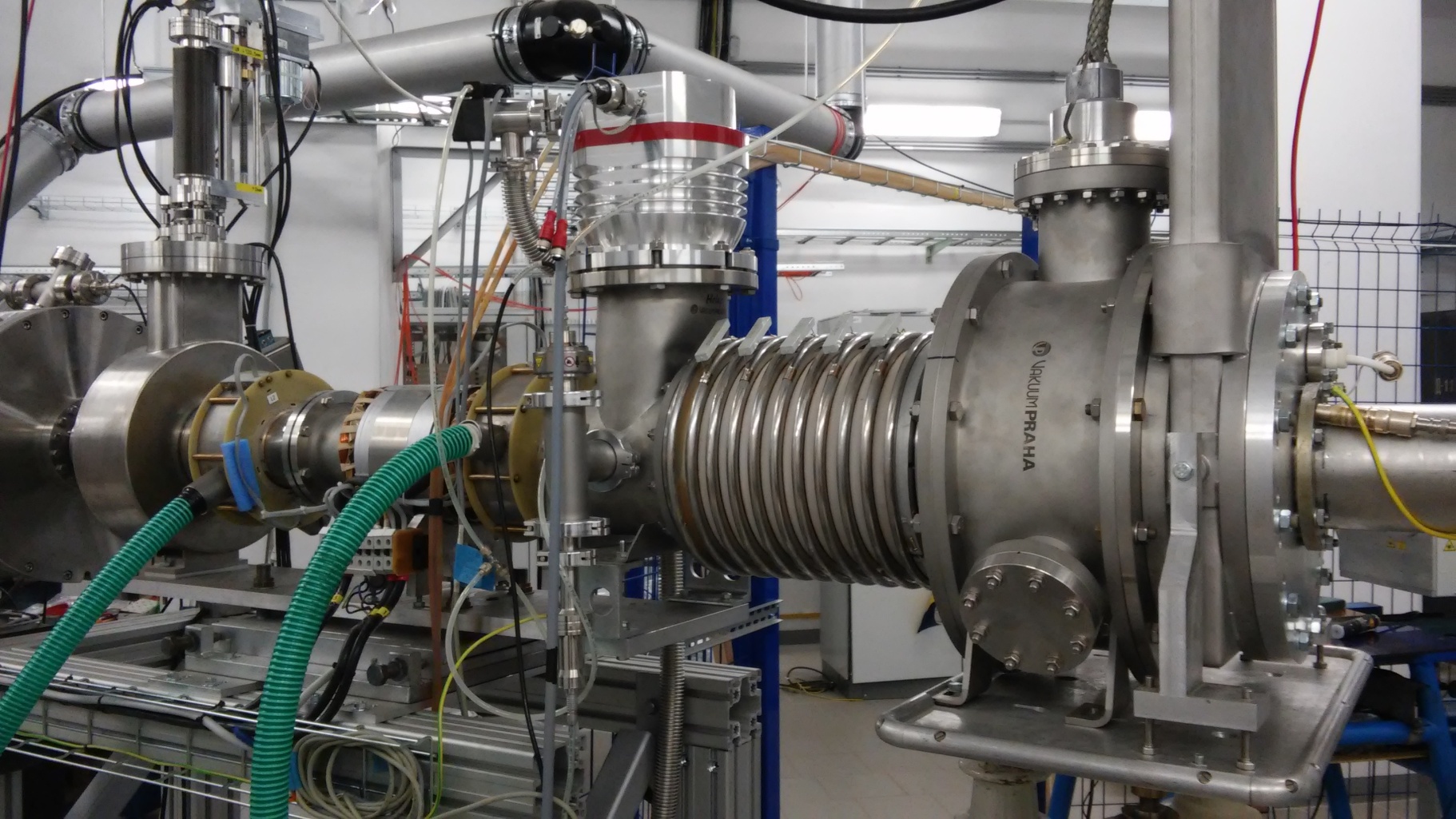 Настройка ускорителя ЛУТИ8 квадруполей, 2 корректора, 4 резонатора
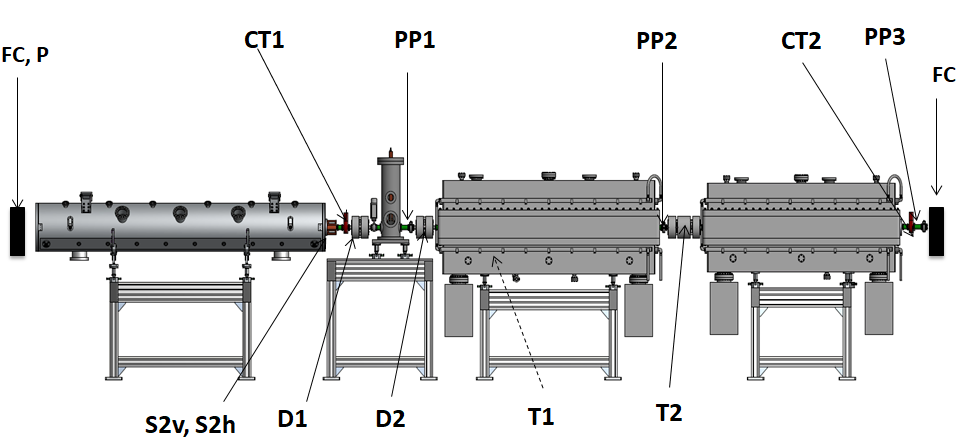 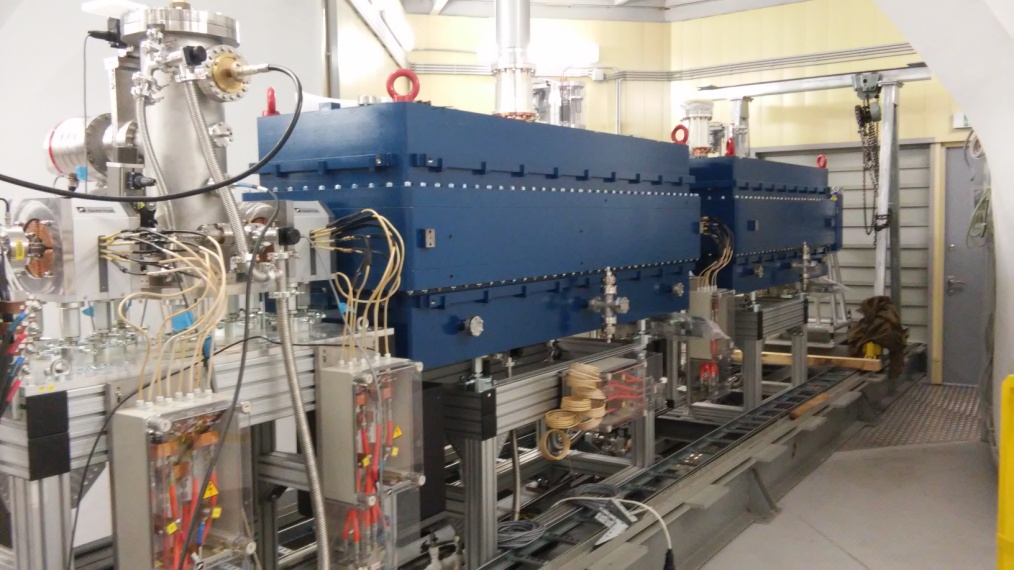 B
IH1
IH2
RFQ
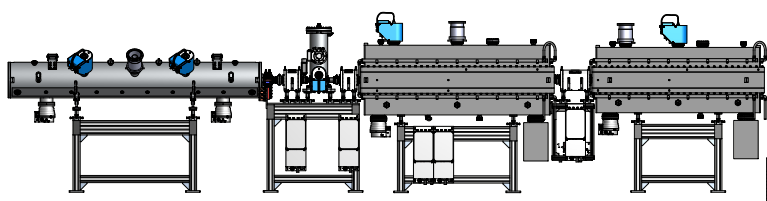 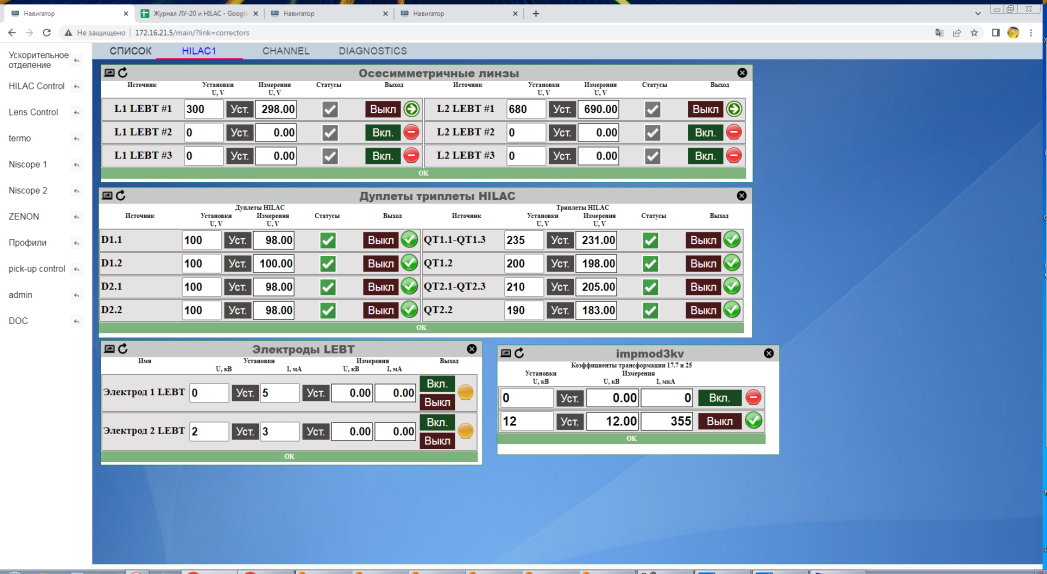 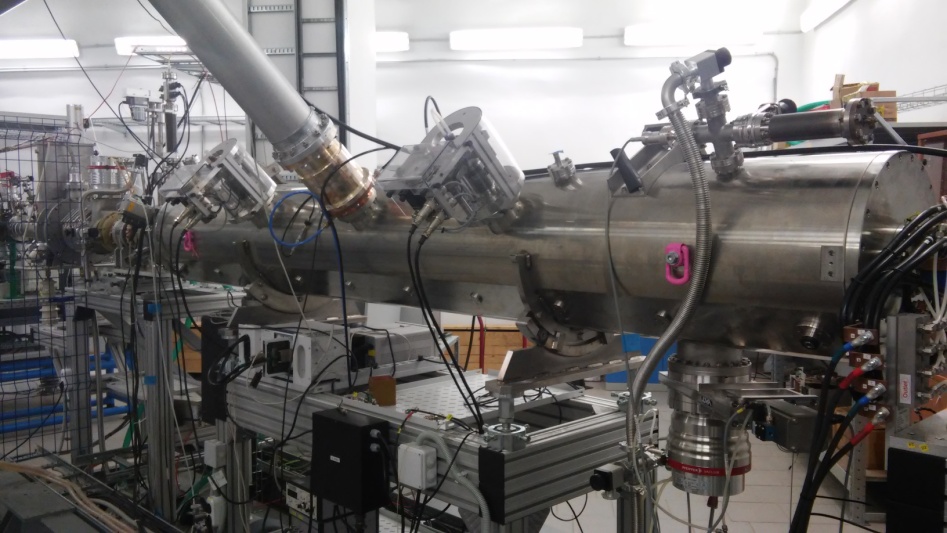 6
Настройка ВЧ питания резонаторов:пять значений амплитуд и четыре значения фазы,настройка системы автоматической регулировки частоты
Настройка ускорителя ЛУТИ
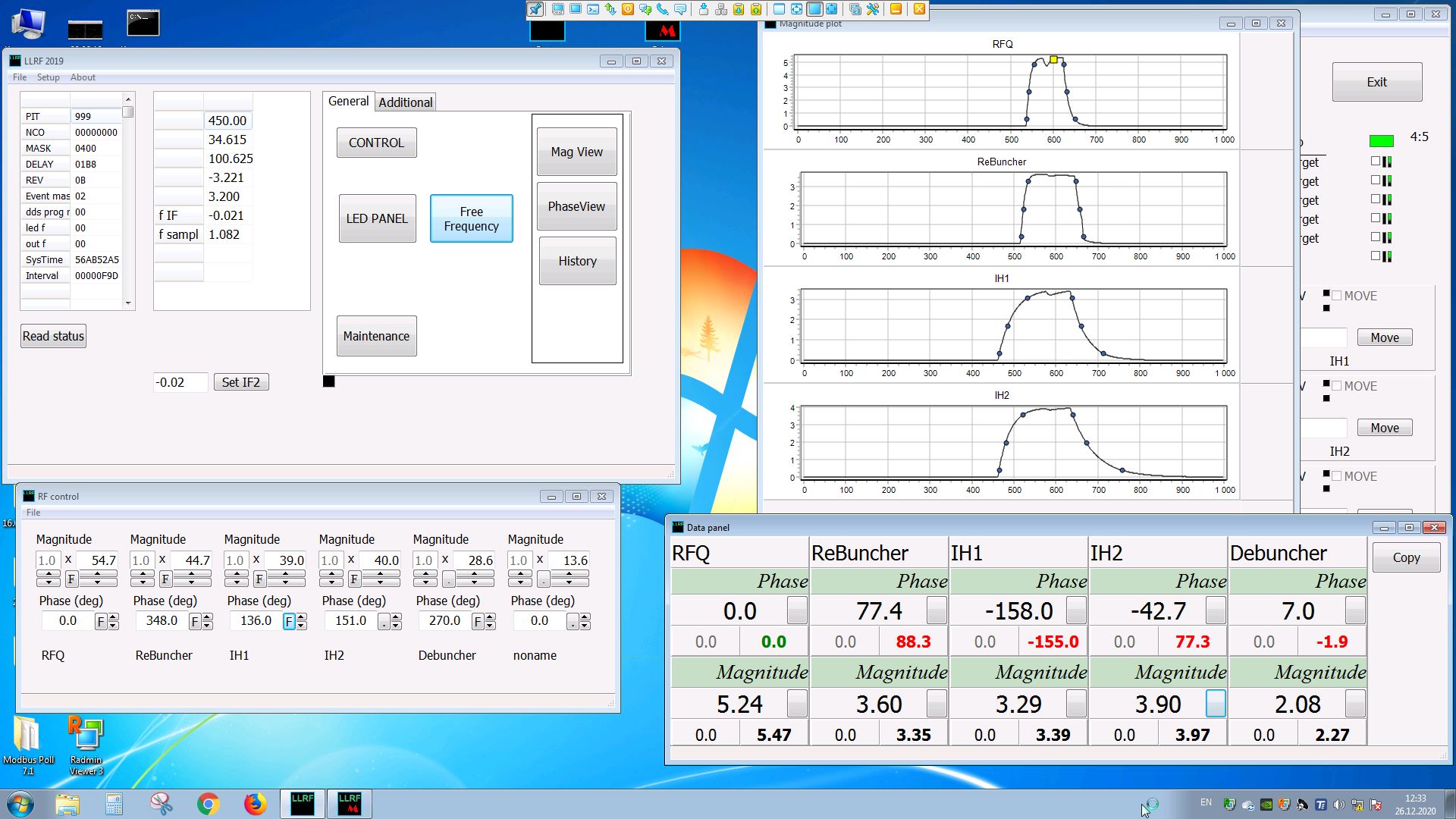 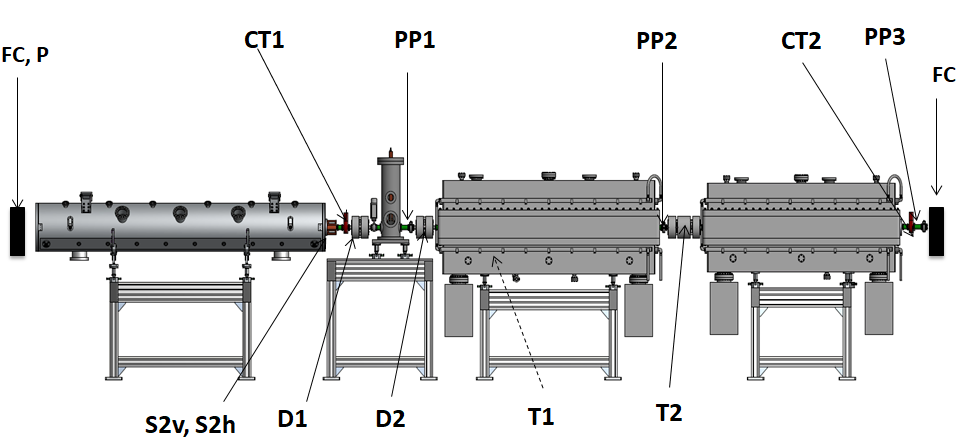 Настройка канала ЛУТИ-Бустер, 23 параметр:
7 квадрупольных линз, 2 магнита, 12 корректоров, дебанчер
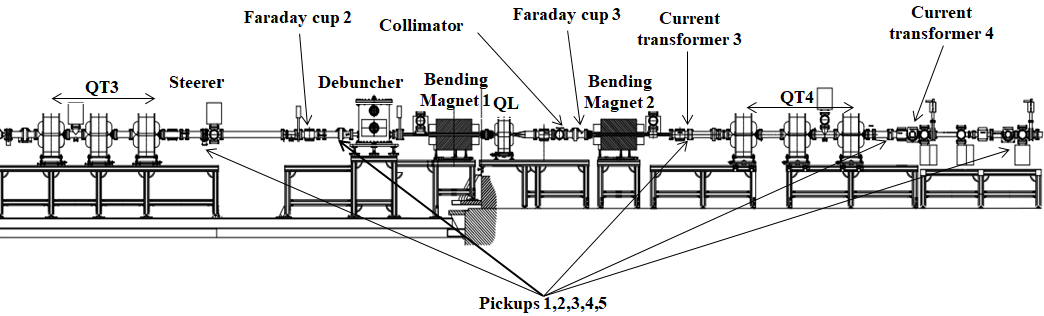 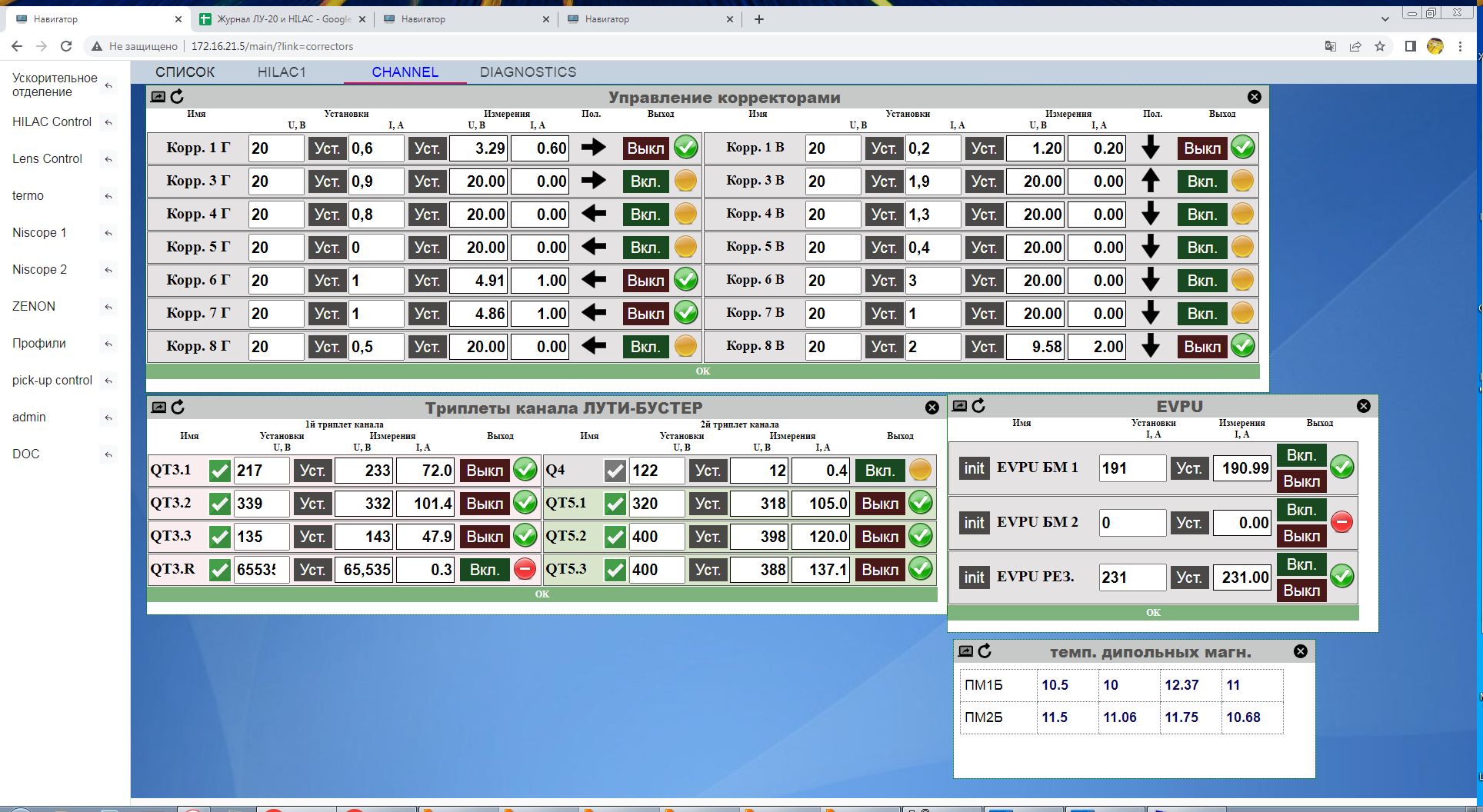 8
Настройка канала ЛУТИ-Бустер: диагностика:
4 профилометров, 2 трансформатора тока, 4 цилиндра Фарадея, 5 пикапов
Критерии правильной настройки канала ЛУТИ-Бустер:
Удовлетворительное прохождение пучка ионов
Сигнал FCT Бустера в месте инжекции, циркуляция и ускорение в кольцевых ускорителях
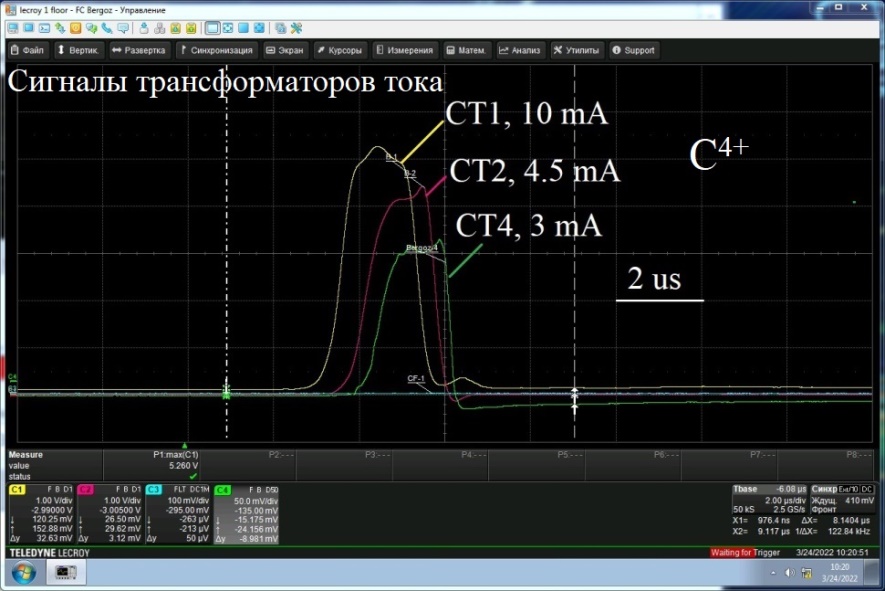 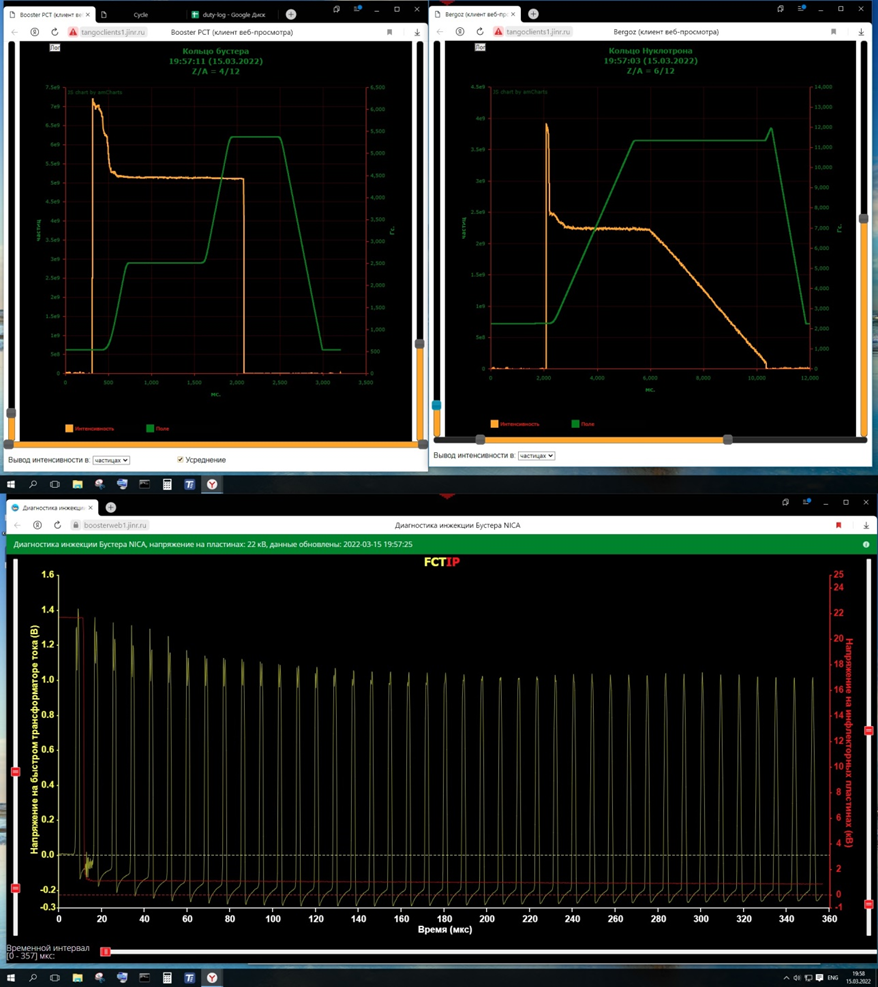 Сформированные профили пучка
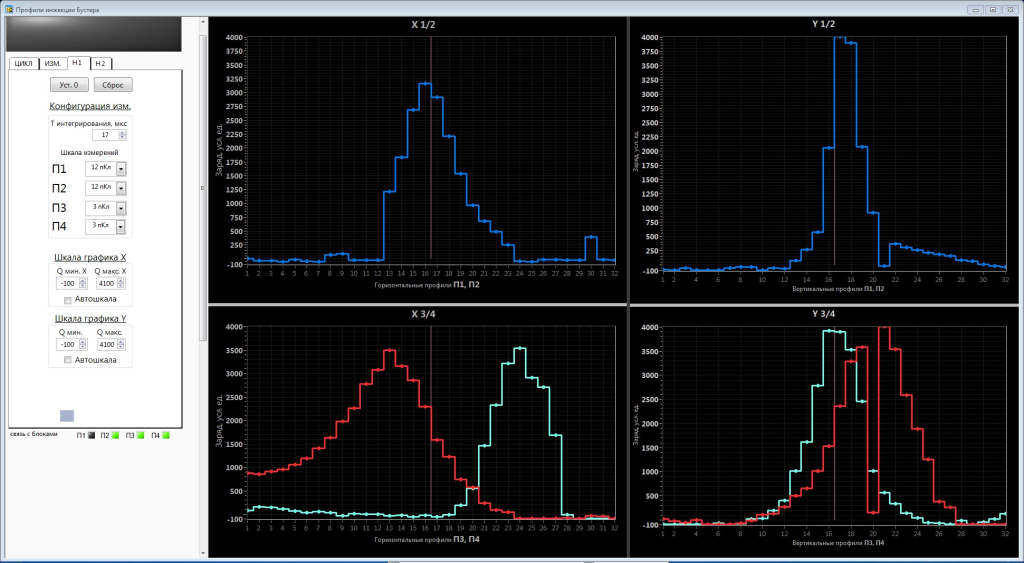 9
Настройка системы синхронизации
Система синхронизации предназначена для согласованной во времени работы систем, работающих в импульсном режиме: систем ВЧ питания, магнитной оптики , диагностики пучка ионов.
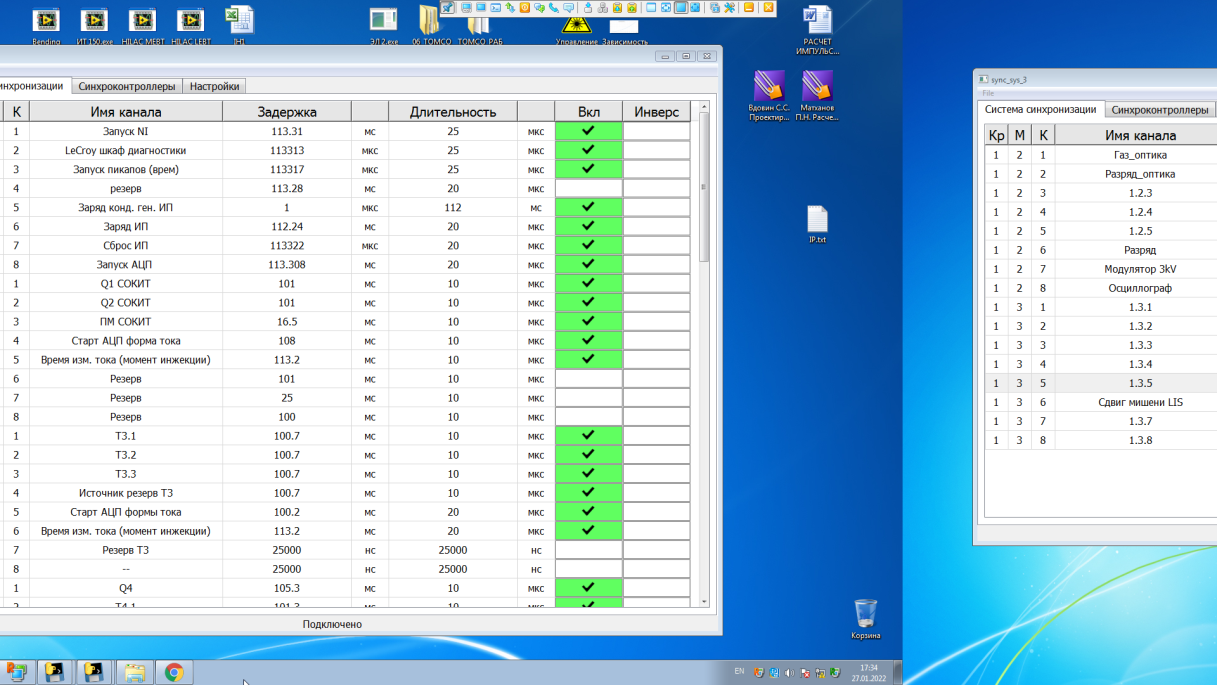 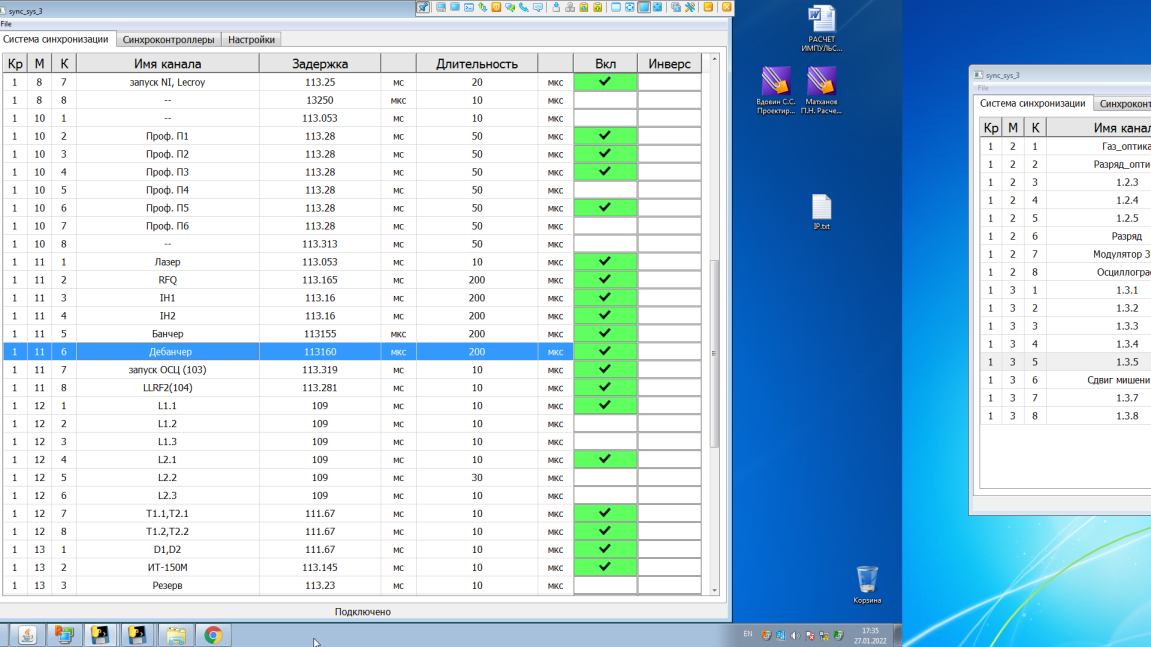 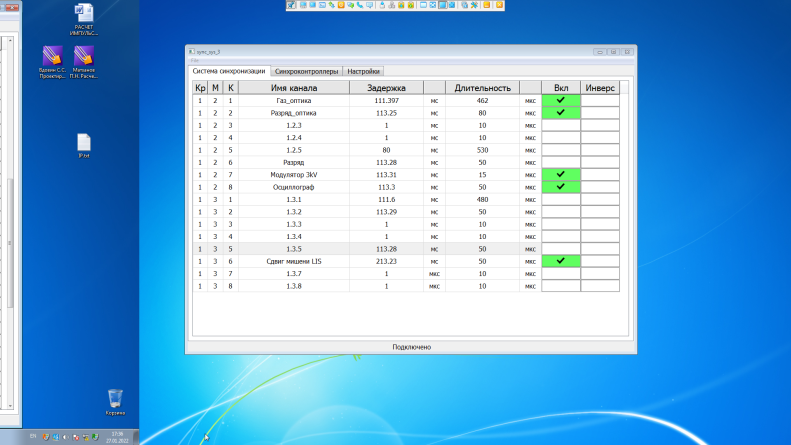 СЯФ РАН, 12-15 апреля, ОИЯИ, г.Дубна
10
Особое внимание: пробои в ускоряющих зазорах
Поверхность трубок дрейфа ЛУ-20 в местах электрических пробоев может быть обработана и восстановлена благодаря достаточно легкой доступности и изготовлению трубок из меди, что позволяет обрабатывать места пробоев
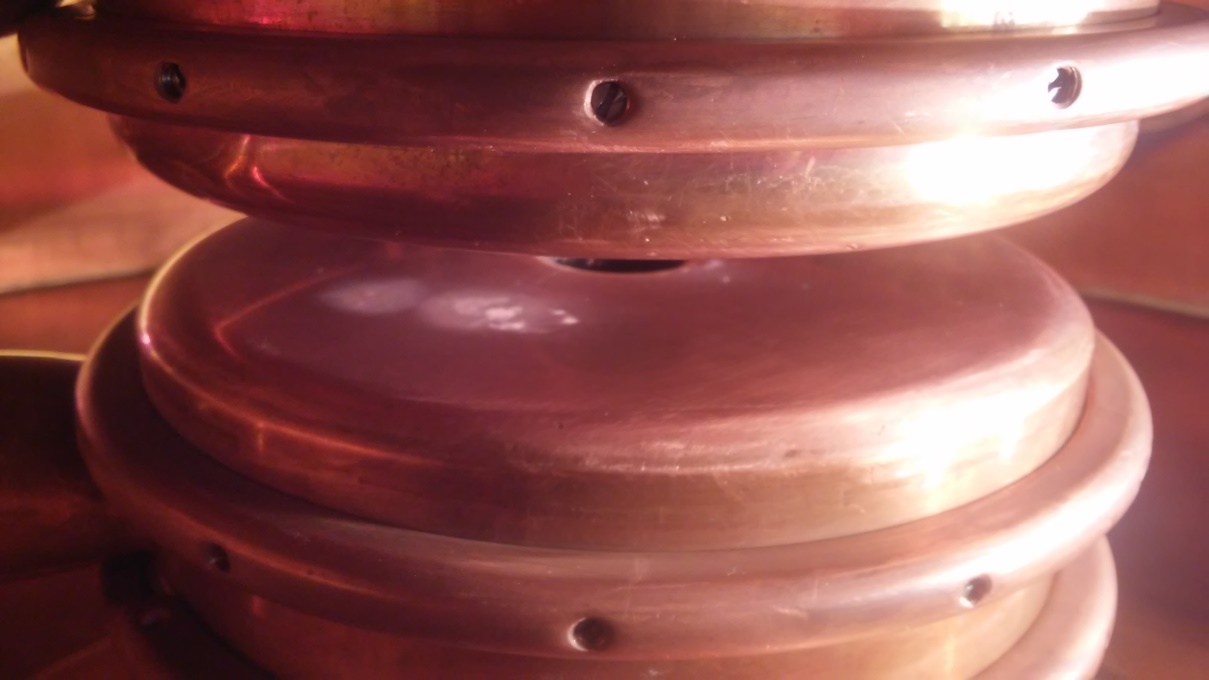 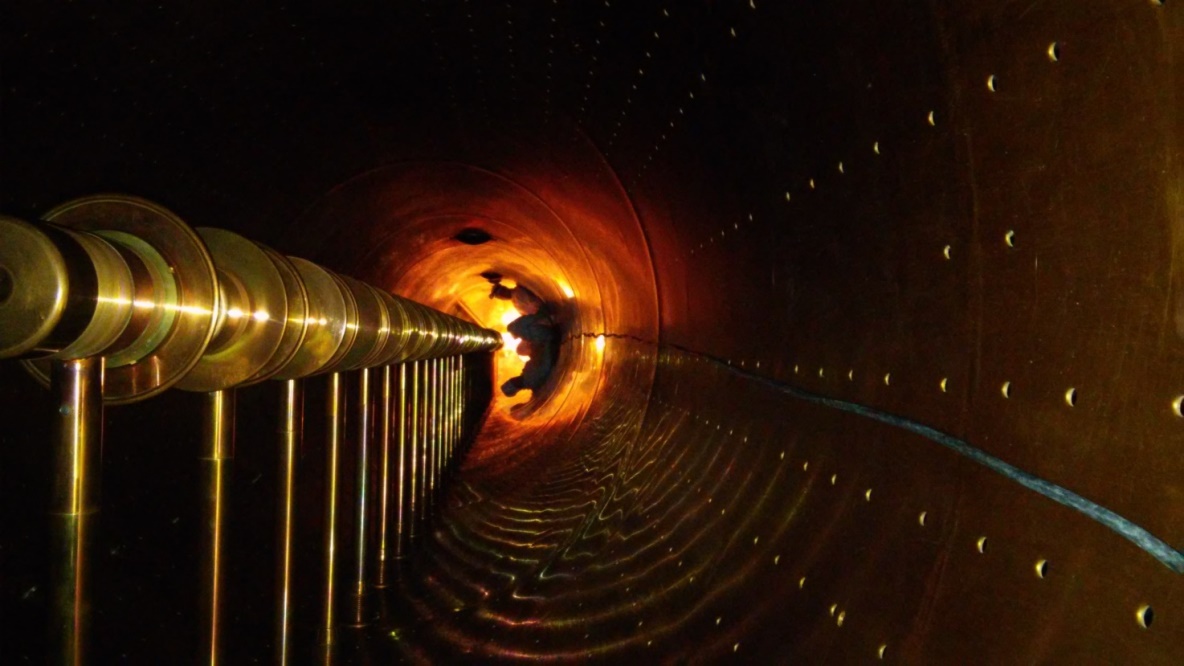 Резонатор ЛУ-20
Ускоряющий зазор ЛУ-20
Особое внимание: пробои в ускоряющих зазорах
Электрические пробои в зазорах ЛУТИ недопустимы и могут привести к «гибели» ускорителя.
 Доступ к ускоряющей структуре сложен. Трубки изготовлены из стали с медным покрытием, поэтому «зачистка» поврежденной поверхности трубок практически невозможна.
Резонаторы IH1и IH2 ускорителя ЛУТИ
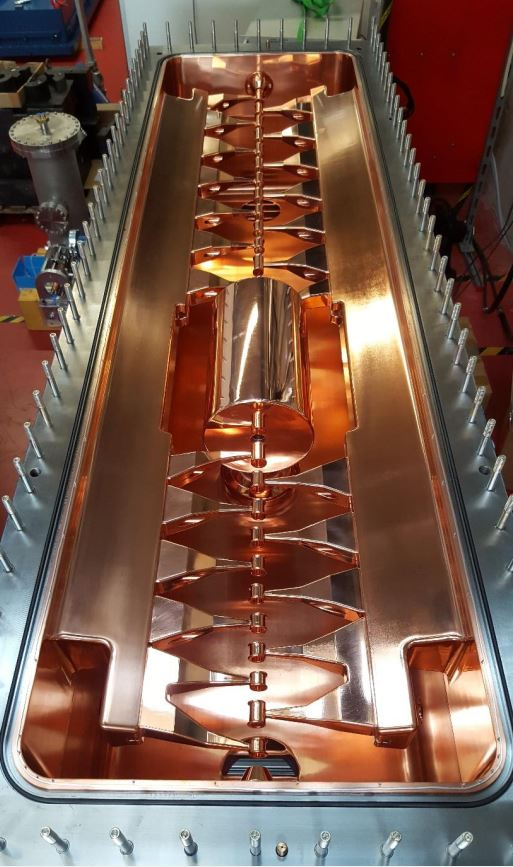 IH1
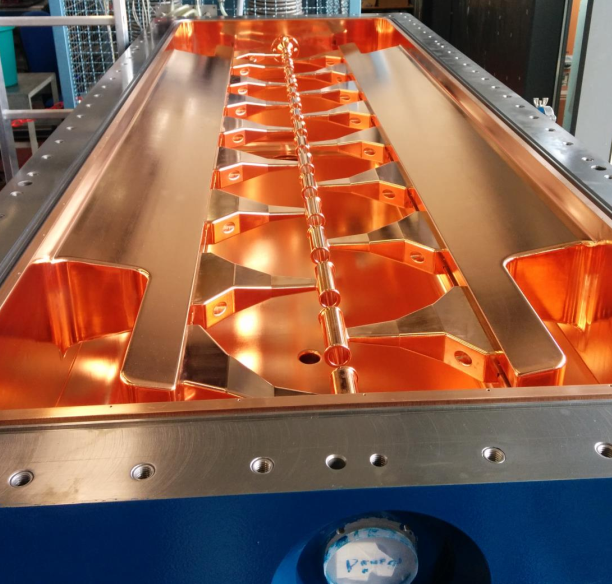 IH2
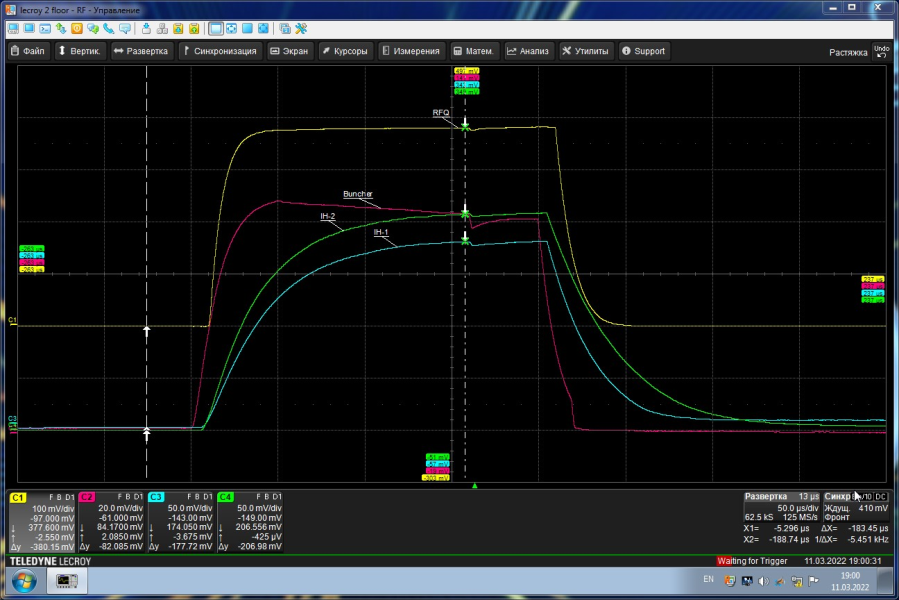 Сигналы ВЧ
пикапов  в резонаторах
   ЛУТИ







лути
12
Резюме
Переход на новую схему дежурства в настоящий момент представляется преждевременным, поскольку потребует полноценного параллельного дежурства коллектива инжектора для подстраховки неопытных диспетчеров, которые должны:
-   следить за диагностикой пучка в инжекторе
следить за диагностикой оборудования
изменять параметры пучка ионов согласно заявкам пользователей
реагировать на нештатные ситуации: «пропал пучок», «пропало ВЧ» и т.д.
13
Спасибо за внимание
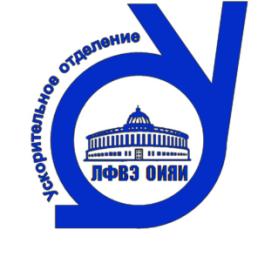 Левтеров К.А.
14